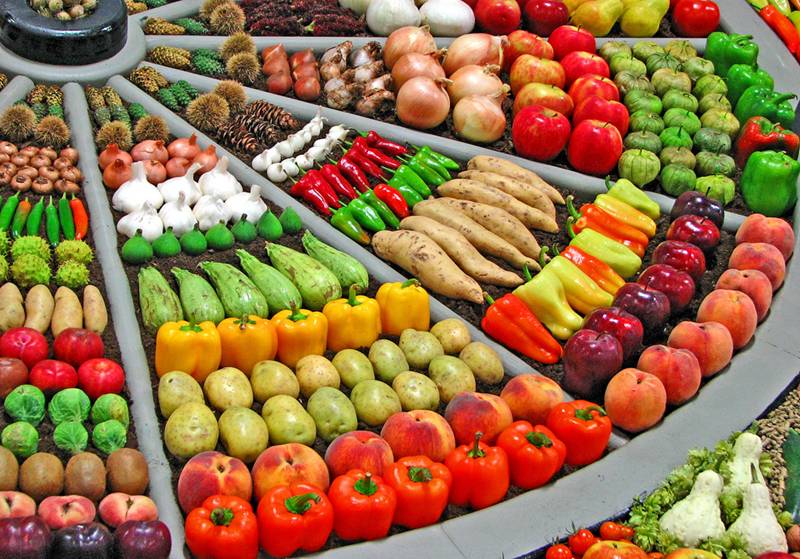 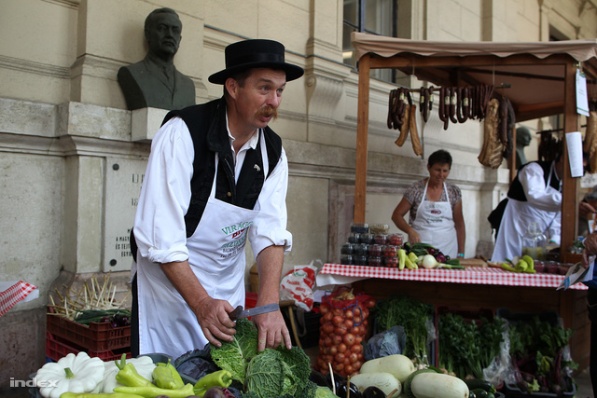 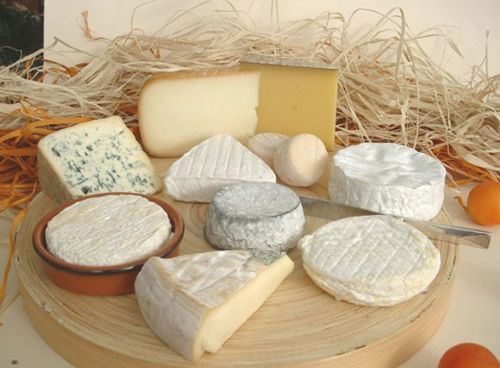 Kistermelők válaszúton: a rövid ellátási láncban rejlő lehetőségek és veszélyek Magyarországon
Szabó Dorottya
Nemzeti Élelmiszerlánc-biztonsági Hivatal, Rendszerszervezési és Felügyeleti Igazgatóság, Tervezési Osztály, tervezési referens
Szent István Egyetem, Enyedi György Regionális Tudományok Doktori Iskola, II. évf.
A Magyar Regionális Tudományi Társaság XI. Vándorgyűlése
 Kaposvár
2013 november 21-22.
Előzmények
Juhász A. (szerk.) – Mácsai É. - Kujáni K. O. - Hamza E. - Györe D. (2012): A közvetlen értékesítés szerepe és lehetőségei a hazai élelmiszerek piacra jutásában, Agrárgazdasági Tanulmányok, AKI, Budapest, 2012.
Juhász A. – Szabó D. (2013): A piacok jellemzői fogyasztói és termelői szemmel, Agrárgazdasági Tanulmányok, AKI, Budapest, tervezet
Rövid Ellátási Lánc (REL) tematikus alprogram 
Munkacsoport vezetője: Dr. Juhász Anikó- NÉBIH, 2013. május 27-től
A REL a 3A fókuszterület és  a 36. együttműködés intézkedés alatt programozott (16.4. kód)
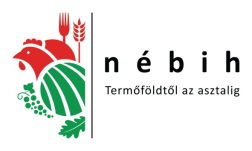 A REL fogalma
A „Rövid ellátási lánc” olyan ellátási láncot jelent, amelyet
kevés számú gazdasági szereplő alkot, 
akik elkötelezettek az együttműködés, 
a helyi gazdasági fejlesztés, 
valamint a termelők, feldolgozók és a fogyasztók közötti szoros földrajzi és társadalmi kapcsolatok iránt
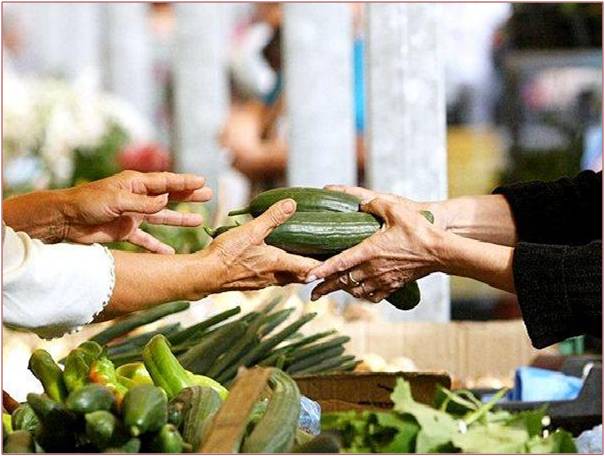 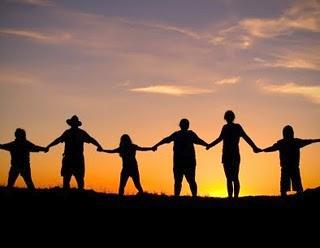 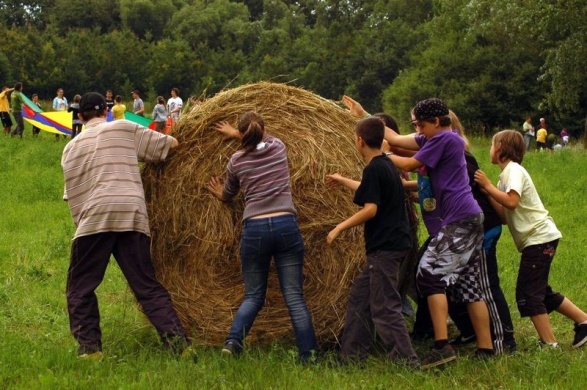 A REL formái
Közvetlen: a termelő maga, vagy együttműködésben értékesít a végső fogyasztónak:
„Nyitott gazdaság”: gazdaudvar, falusi vendégasztal, „szedd magad”, Közösség Támogatta Mezőgazdaság 
„Értékesítő pontok”: piac, termelői piac, fesztivál, vásár, gazdabolt
„Házhoz szállítás”: dobozrendszer, online értékesítés, mozgó bolt.
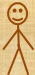 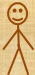 Rövid: a termelő maga, vagy együttműködésben értékesít egy közvetítő szereplőnek:
Vendéglátás,
közétkeztetés, 
élelmiszer-kiskereskedelem.
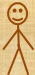 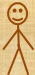 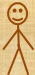 A REL lehetőségei Magyarországon
A kereskedelmi csatornák részesedése a napi fogyasztási cikkek forgalmazott értékéből (2000-2011)
Forrás: GfK Hungária (2012): Megduplázódott a piacok árbevétele, Háztartáspanel Sajtóközlemény
A REL lehetőségei Magyarországon
Az üzlettípusok választásának aránya élelmiszertermékek szerint
Piac és egyéb közvetlen értékesítés
Forrás: AKI, Élelmiszerlánc Elemzési Osztály
A REL lehetőségei Magyarországon
51/2012. (VI. 8.) VM rendelet
a helyi termelői piacokon történő árusítás élelmiszer-biztonsági feltételeiről
Helyi termelői piacokon értékesíthet a 52/2010 rendeletben előírt feltételeknek megfelelő kistermelő, ha az értékesítésük a gazdaságuk  megyéjében, a termelés 40 km-es körzetében, vagy Budapesten történik.
A helyi termelői piac indítását a fenntartónak és a piac helye szerint illetékes települési (Budapest esetében a kerületi önkormányzat) jegyzőjénél kell bejelenteni. Helyi termelői piac olyan területen létesíthető, ahol ezt a területrendezési terv lehetővé teszi, vagy területhasználati hozzájárulással.
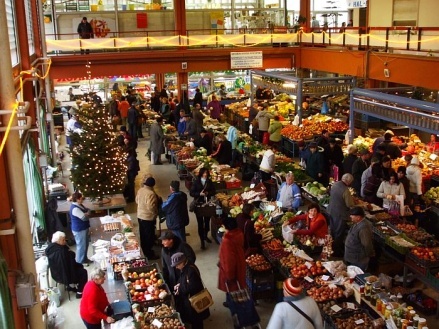 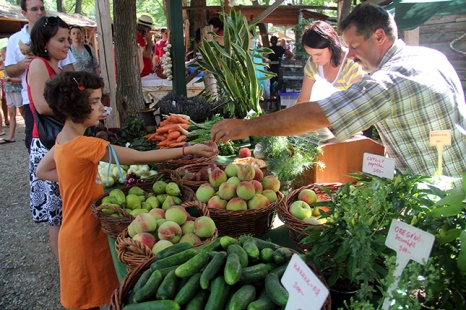 A REL lehetőségei Magyarországon
Fesztiválok (jelenleg folyó felmérés) – eddig kb. 400 termelői értékesítést is biztosító rendezvény

Közösség által támogatott mezőgazdaság – kb. 16
Bevásárló közösségek – kb. 10
Dobozrendszer – kb. 4
Online termelői adatbázisok és rendelési lehetőség –  kb.17 weboldalon keresztül 2500 termelő érhető el
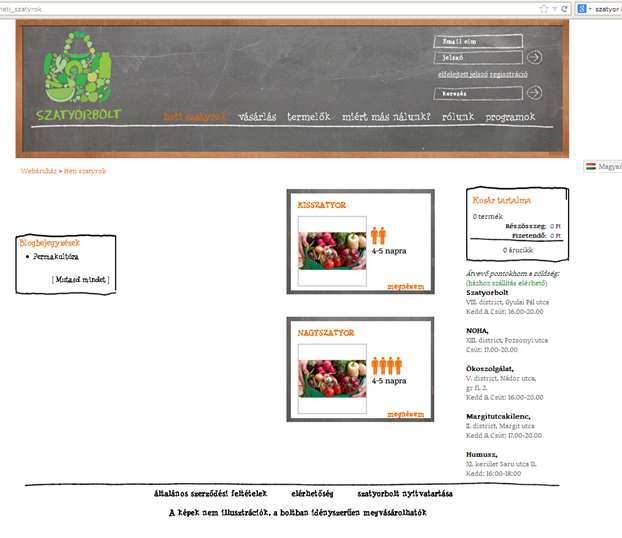 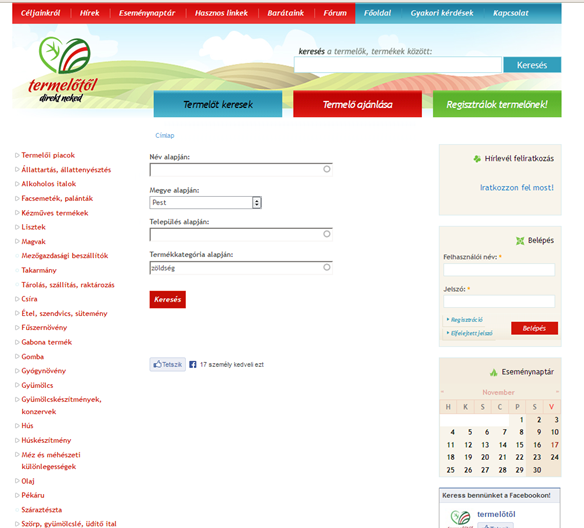 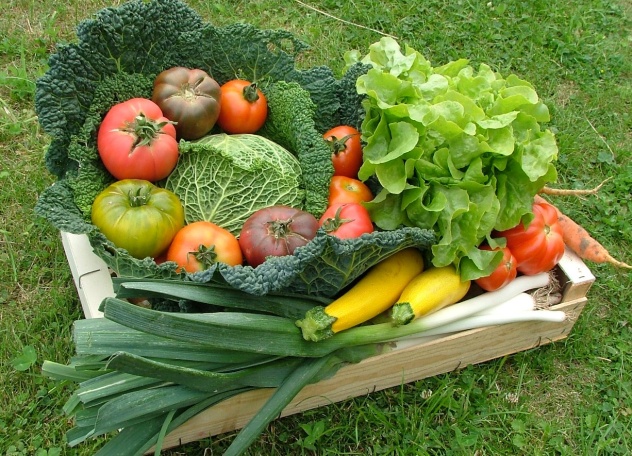 Elvárások a REL-ben
A REL  legyen hiteles, elérhető, keresett és jövedelmező 
Termelői oldalon:				      Vevői oldalon:
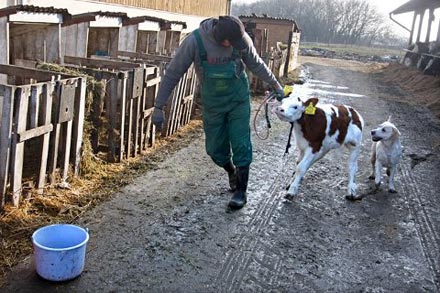 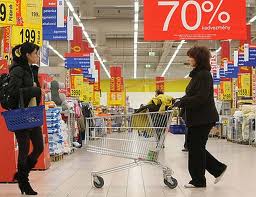 Megfelelő élelmiszerbiztonság
Egyedi termékek
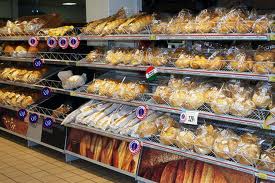 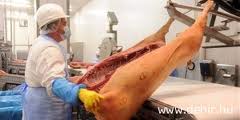 Fogyasztói bizalom
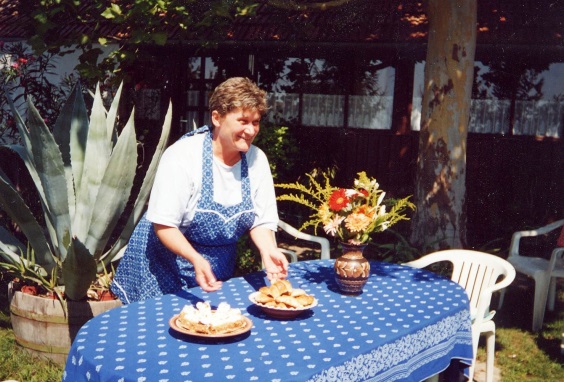 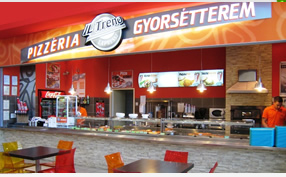 Környezet
Szolgáltatás
Kényelem
Termék
Elvárás
3,43
Tapasztalat
3,29
Elvárás
1,98
Tapasztalat
1,72
Elvárás
3,91
Tapasztalat
3,80
Elvárás
4,51
Tapasztalat
3,98
Fogyasztói
elégedettség
-0,14
Fogyasztói
elégedettség
-0,26
Fogyasztói
elégedettség
-0,11
Fogyasztói
elégedettség
-0,53
Elvárás
3,46
Tapasztalat
3,20
Fogyasztói
elégedettség
-0,26
A REL veszélyei Magyarországon fogyasztói oldalról
Piacokkal kapcsolatos fogyasztói elégedettség mérése SERVQUAL modellel
Tényezők
Tényezők
Tényezők
Tényezők
Forrás: AKI, Élelmiszerlánc Elemzési Osztály
A REL veszélyei Magyarországon fogyasztói oldalról
A REL-ek vásárlói köre jól elhatárolható és leírható klasztereket alkot 
Egyre növekvő igény mutatkozik a szorosabb termelői-fogyasztói kapcsolat iránt Magyarországon is
A  ténylegesen kistermelői termékeket vásárlók köre még mindig szűk
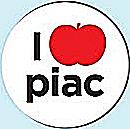 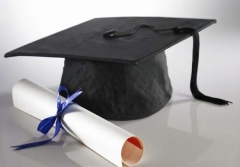 Magas iskolai 
végzettségű
7% (AKI)
Átlagnál magasabb 
jövedelmű
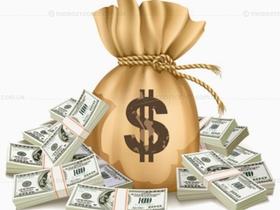 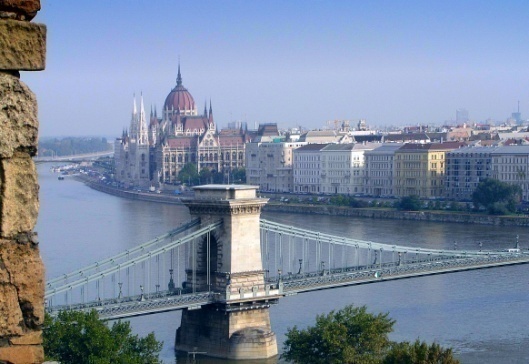 Fővárosi
Családos
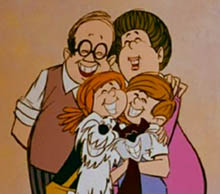 A REL veszélyei Magyarországon termelői oldalról
A REL-ben résztvevő termelők:
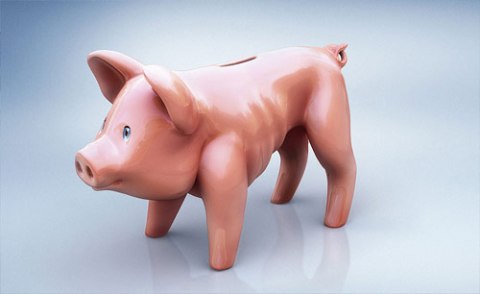 Kisebb gazdaságok termelői
Alacsony jövedelmezőség
Kapacitáskorlát
Disztribúciós rendszer hiánya
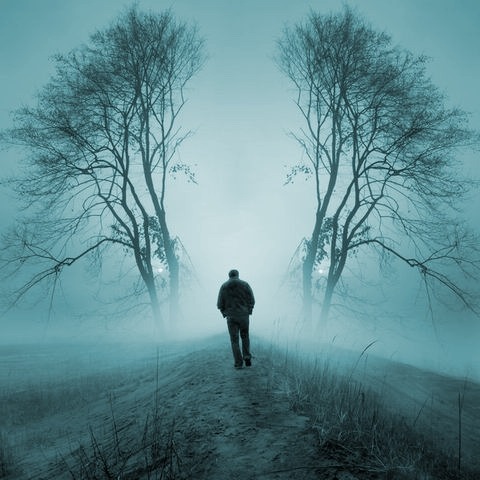 Együttműködés hiánya
Alacsony érdekérvényesítő képesség
Kevés marketingtevékenység
Hiányos élelmiszerhigiéniai szaktudás
REL veszélyei Magyarországon termelői oldalról
A piacot leíró dimenziók termelői és a fogyasztói átlagértékeléseinek különbségei
A termelőknek a közvetlen kapcsolat ellenére sincs reális képük a fogyasztói igényekről
Forrás: AKI, Élelmiszerlánc Elemzési Osztály
A REL fejlesztési szükségletei
A REL-ben termelők piacra-jutásának együttműködésen alapuló szervezése 
A REL társadalmi elfogadottságát (ismertségét és elismertségét) és a REL termékek iránti keresletet erősíteni szükséges
A REL élelmiszer-lánc biztonságának növelése 
A REL résztvevők kereskedelmi és marketing felkészültségének fejlesztése
A REL kapcsolatos kutatási, fejlesztési, innovációs aktivitás, valamint a monitoring és értékelő rendszer fejlesztése
A REL-ben értékesítő termelők termelési eszközeinek és ismereteinek fejlesztése 
A REL-ben értékesítő termelők kisléptékű, közösségi és mobil élelmiszer-feldolgozóinak és az ehhez szükséges ismeretek fejlesztése 
A REL kereskedelmi infrastruktúrájának fejlesztése: logisztikai központok, piacok, helyi termék boltok építése és felújítása
A REL résztvevő közétkeztetés konyháinak felújítása, főzőkonyhává alakítása, kapcsolódó előkészítő és tároló kapacitások kialakítása 
A halászati ágazat szereplőinek REL történő integrálása (MAHOP)
Irodalom
Europeans’ attitudes towards food security, food quality and the countryside, Report, Special Eurobarometer 389, July 2012 
Eurostat FSS 
Dezsény Z. (2013): Emergence of Community Supported Agriculture in Hungary: A Case Study of Sustainable Rural Enterprises, UNIVERSITY OF CALIFORNIA, DAVIS, Thesis, 2013. 
GfK Hungária Piackutató Kft (2012): Megduplázódott a piacok árbevétele, GfK Sajtóközlemény, 2012. május 3 
Herman, L. - Heyndrickx, M. -  De Reu, K. - Van Coillie, E. - Uyttendaele, M. (2012):  Microbiological safety and quality aspects in relation to the short food supply chain increased potential for cross contamination in case of combined or neighboring activities: animal and crop production or primary production and further processing, Food Safety of the Short Supply Chain Symposium SciCom 2012 Brussels Friday, 9 November 2012 
ITNET - Élelmiszerlánc-felügyeleti Éves Jelentés 2012. Magyarország, NÉBIH 
Juhász A. (szerk.) - Mácsai É. - Kujáni K. O. - Hamza E. - Györe D. (2012): A közvetlen értékesítés szerepe és lehetőségei a hazai élelmiszerek piacra jutásában, Agrárgazdasági Tanulmányok, AKI, Budapest, 2012. 
Juhász A. (2013): Rövid Ellátási Lánc tematikus alprogram Magyarországon, NÉBIH, előadás
Juhász A. - Szabó D. (2013): A piacok jellemzői fogyasztói és termelői szemmel, Agrárgazdasági Könyvek, AKI, Budapest, 2013, Tervezet 
Merkel K. – Tóth K. (2010): A mezőgazdaság adózása különös tekintettel az egyéni gazdaságokra, Agrárgazdasági Könyvek, AKI, Budapest, 2010. 
Nagy Melinda: Közösségi mezőgazdálkodás: példák Európából és itthonról, Tudatos Vásárló, 2013.03.29 
Saltmarsh, N. -  Meldrum, J. -  Longhurst, N. (2011): The impact of community supported agriculture, Soil Association CSA Support Project, Making Local Food Work, Published November 2011
Köszönöm a figyelmet!
Juhász Anikó 

Tel.: +36 (70) 698-9116
E-mail: juhazsanik@nebih.gov.hu
Web: www.nebih.gov.hu
Szabó Dorottya 

Tel.: +36 (70) 698-9117
E-mail: szabodo@nebih.gov.hu
Web: www.nebih.gov.hu